Let’s watch the videos 
list the activities you can see.
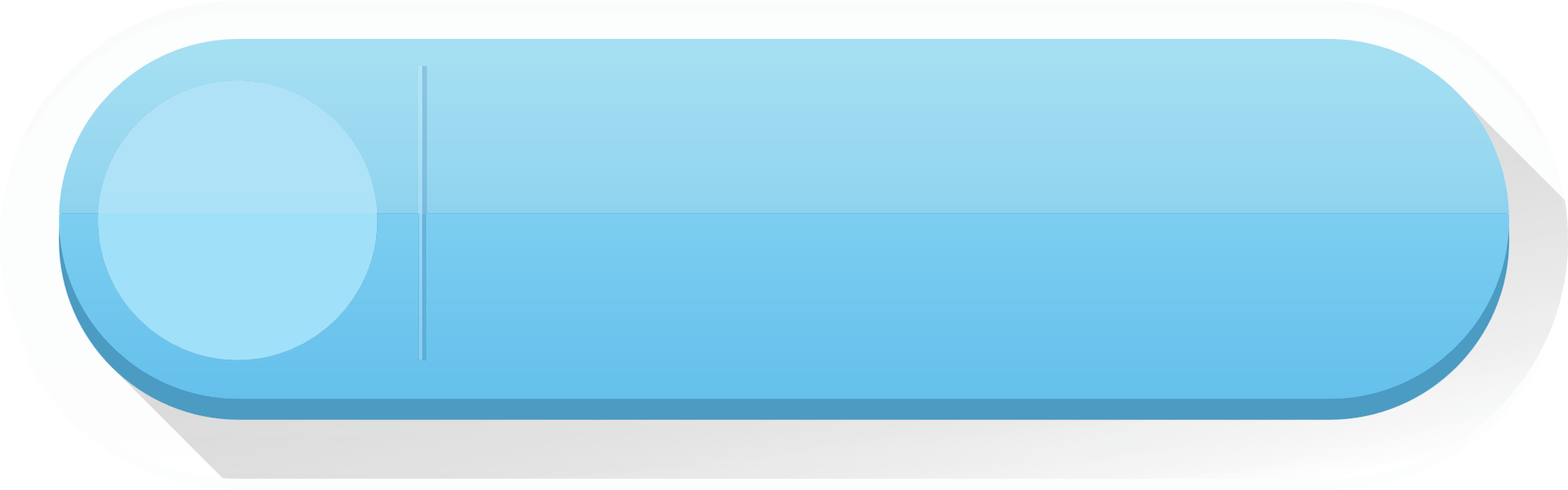 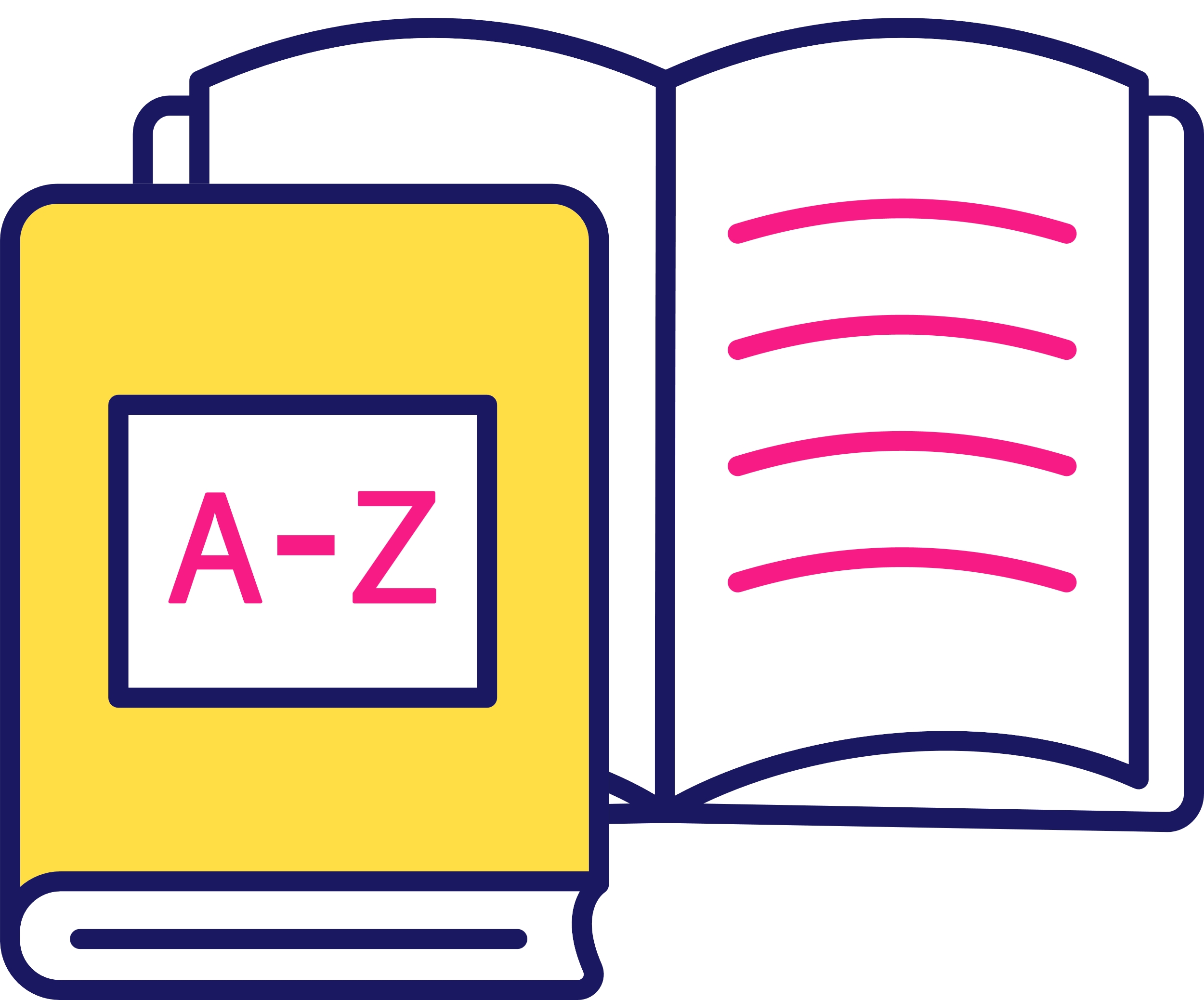 VOCABULARY
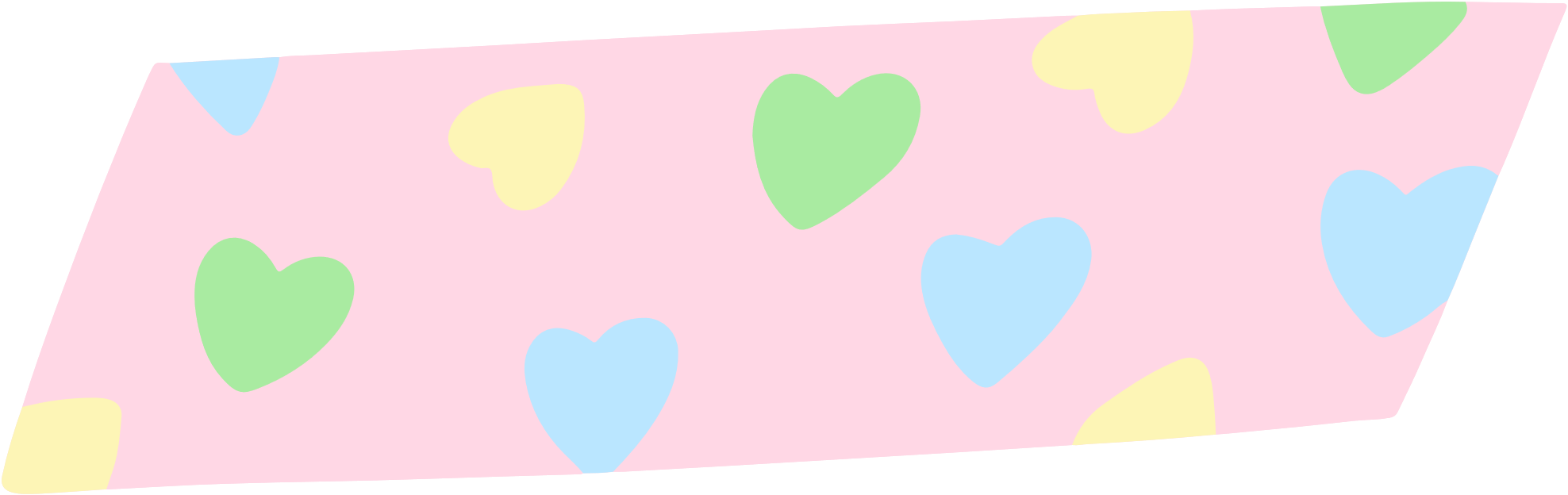 LESSON 1
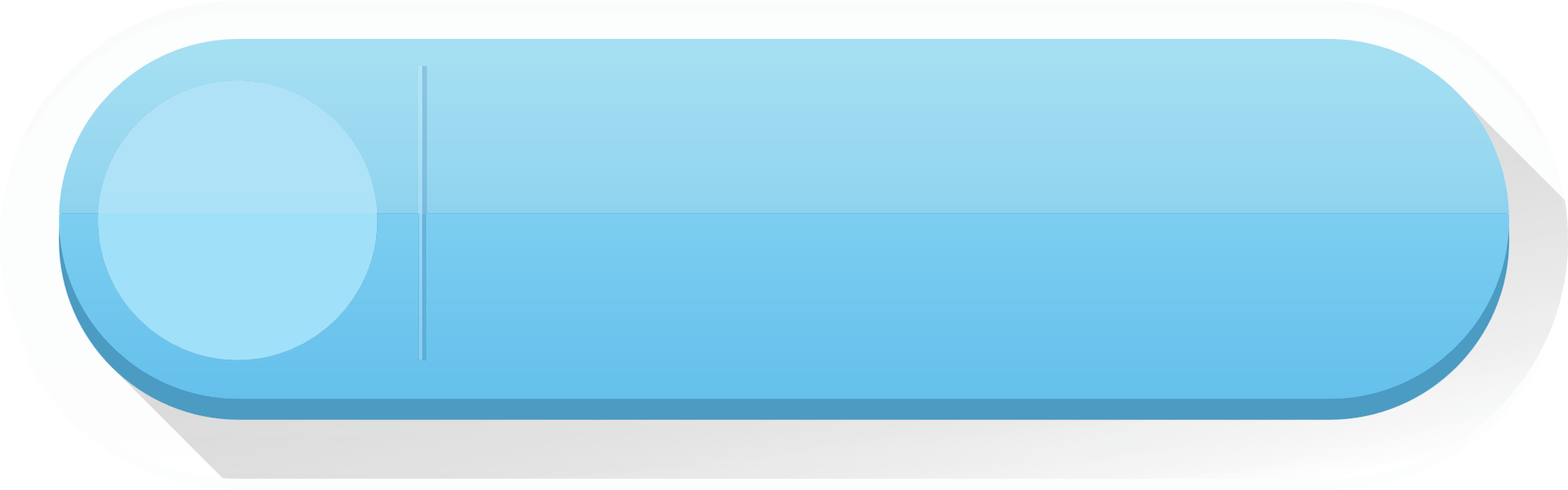 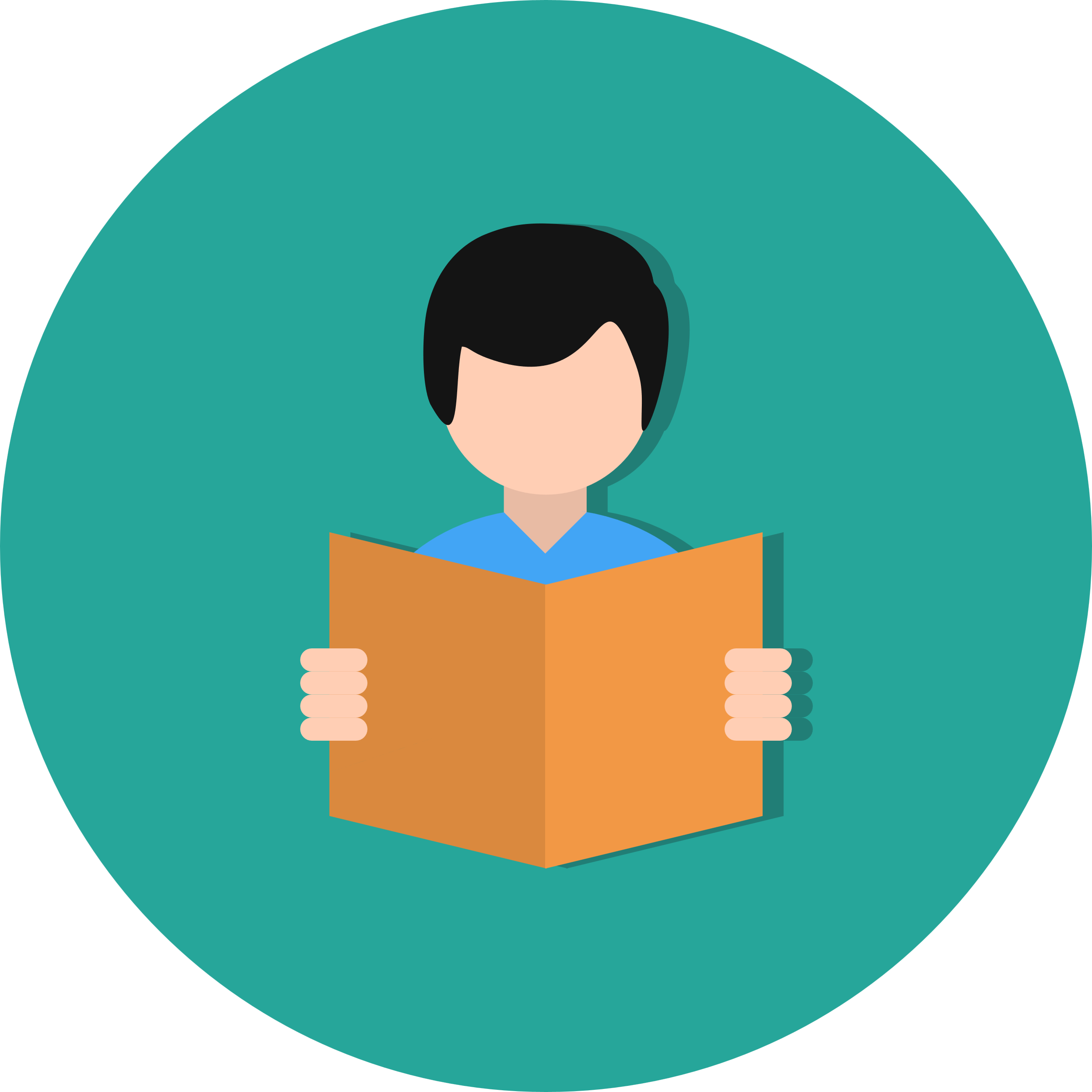 READING
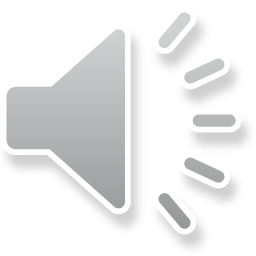 hang out
(v) /hæŋ aʊt/
Đi chơi, gặp gỡ bạn bè
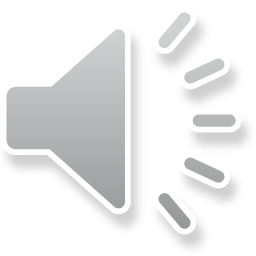 I have a lot of fun when I hang out with my friend.
Tôi rất vui mỗi khi đi ra ngoài cùng bạn bè.
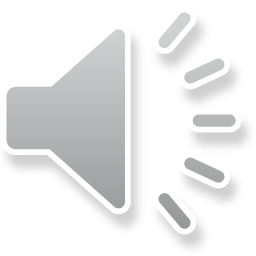 chat
(v) /tʃæt/
Nói chuyện, tán gẫu
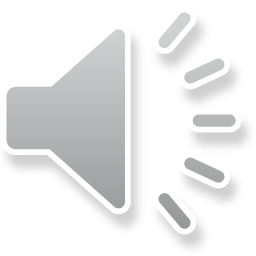 Mary enjoys chatting with her friends in her free time.
Mary rất thích nói chuyện với các bạn vào thời gian rảnh rỗi.
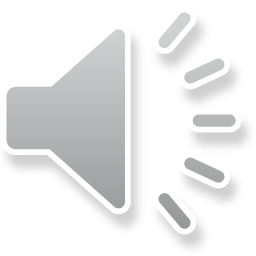 fishing
(n) /ˈfɪʃɪŋ/
Câu cá
Peter often goes fishing with his father at the weekend.
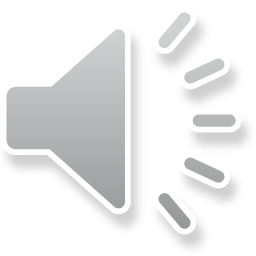 Peter thường đi câu cá với bố anh ấy vào ngày cuối tuần.
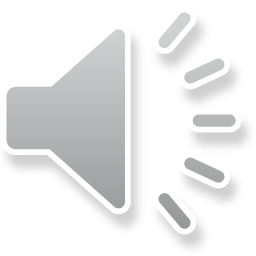 jogging
(v) /ˈdʒɒɡɪŋ/
Chạy bộ
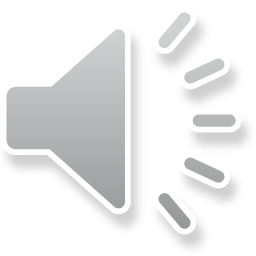 Jogging is our favorite activity in the morning.
Chạy bộ là hoạt động yêu thích của chúng tôi vào buổi sáng.
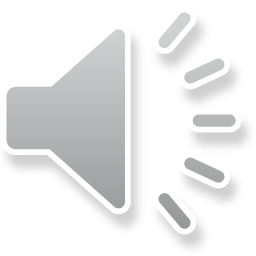 rock climbing
(n) /rɒk ˈklaɪmɪŋ/
Leo núi
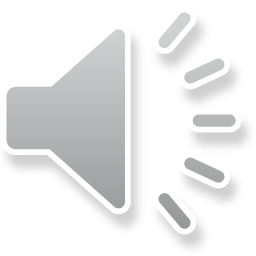 Rock climbing is a dangerous activity; however , he likes it.
Leo núi là một hoạt động nguy hiểm, tuy nhiên anh ta thích nó.
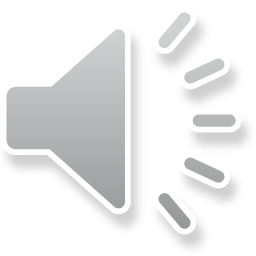 board game
(n) /ˈbɔːd ɡeɪm/
Trò chơi có bàn cờ
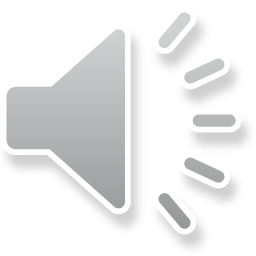 I often play board games with my brother after school.
Tôi thường chơi trò chơi mặt phẳng với em trai tôi sau khi đi học về.
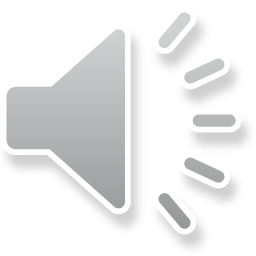 handball
(n) /ˈhændbɔːl/
Bóng cầm tay
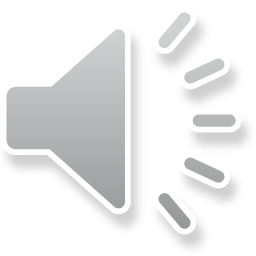 There are seven players in a handball team.
Có bẩy người chơi trong một đội bóng cầm tay.
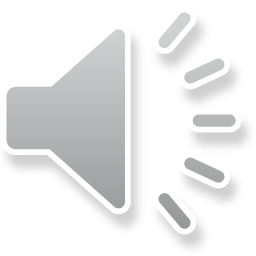 jewelry
(n) /ˈdʒuːəlri/
Trang sức
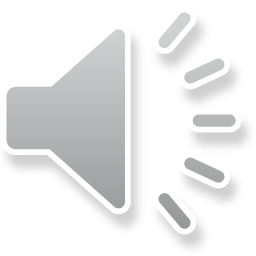 The jewelry is so expensive, so I don’t have enough money to buy.
Món đồ trang sức này rất đắt vì vậy tôi không đủ tiền để mua.
jogging
hang out
fishing
chat
jewelry
rock climbing
handball
board game
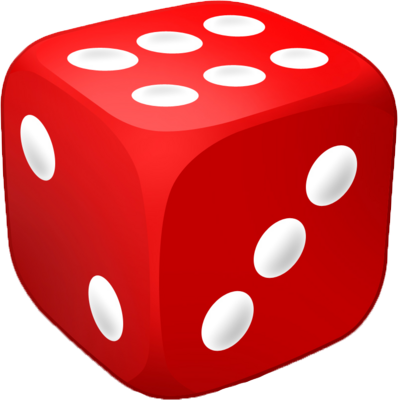 Play dice game
4
1
3
2
8
5
7
6
Look at the pictures. What activities can you see?
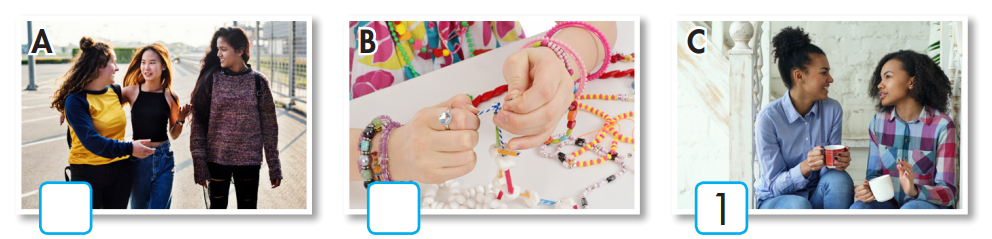 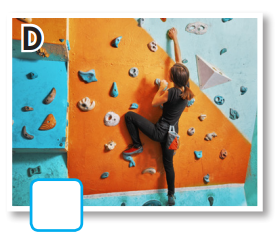 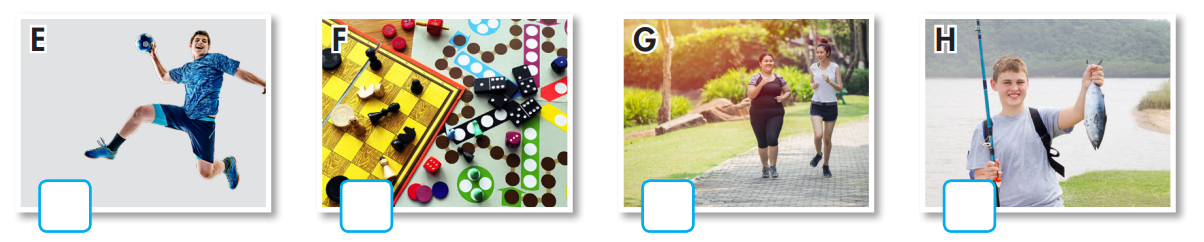 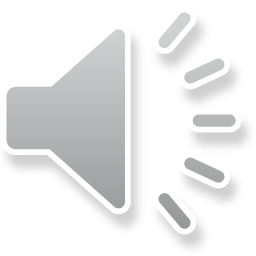 A. Number the pictures. Listen and repeat.
1. chat
2. fishing
3. hang out
4. jogging
5. jewelry
6. handball
7. rock climbing
8. board games
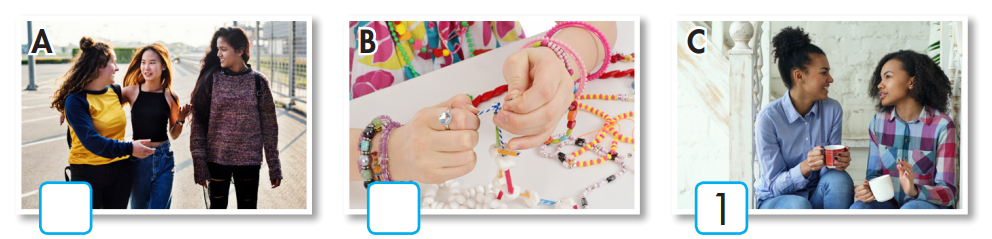 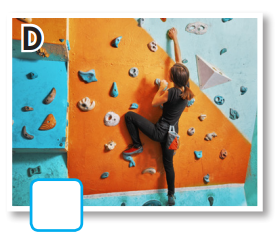 3
7
5
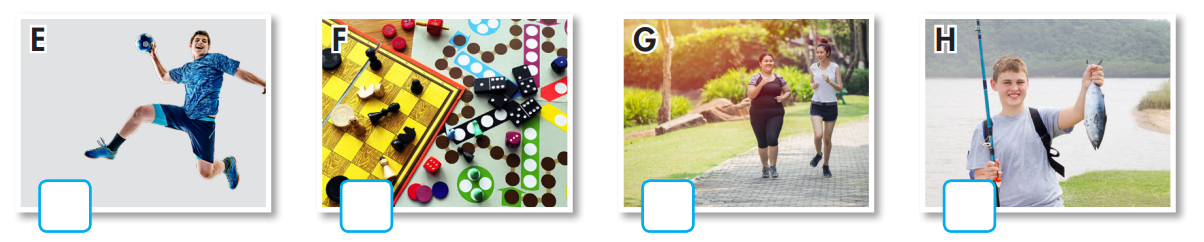 4
8
2
6
b. Write the new words into the table and add more words you know. Which activities do you do?
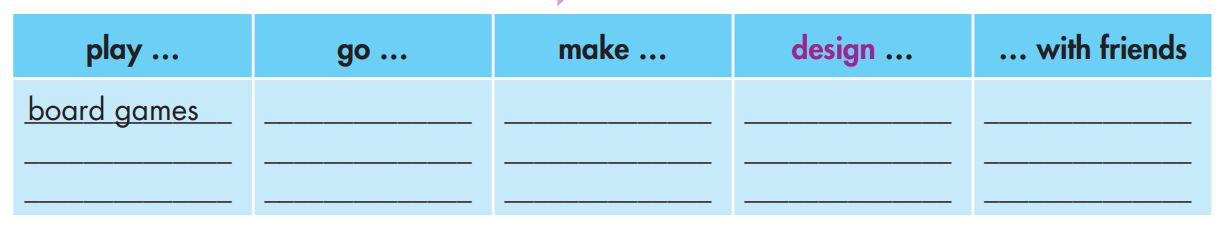 jewelry
jewelry
rock climbing
hang out
jogging
chat online
handball
fishing
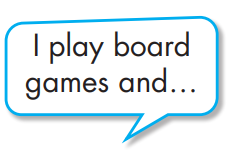 Watch the videos and listen what do the students do in their free time.
a. Read the passages. Circle the name of the person who prefers indoor activities.
Will      Jess      Peter
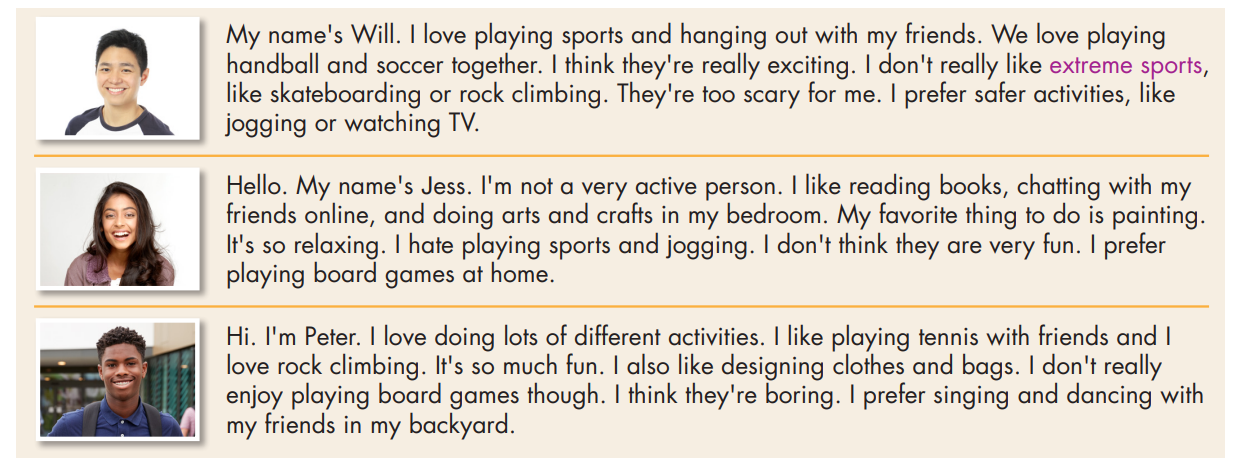 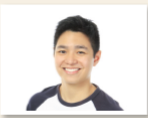 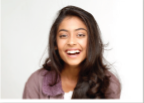 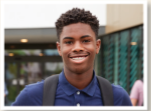 Scan the text and list what activities do the friends do.
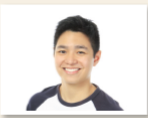 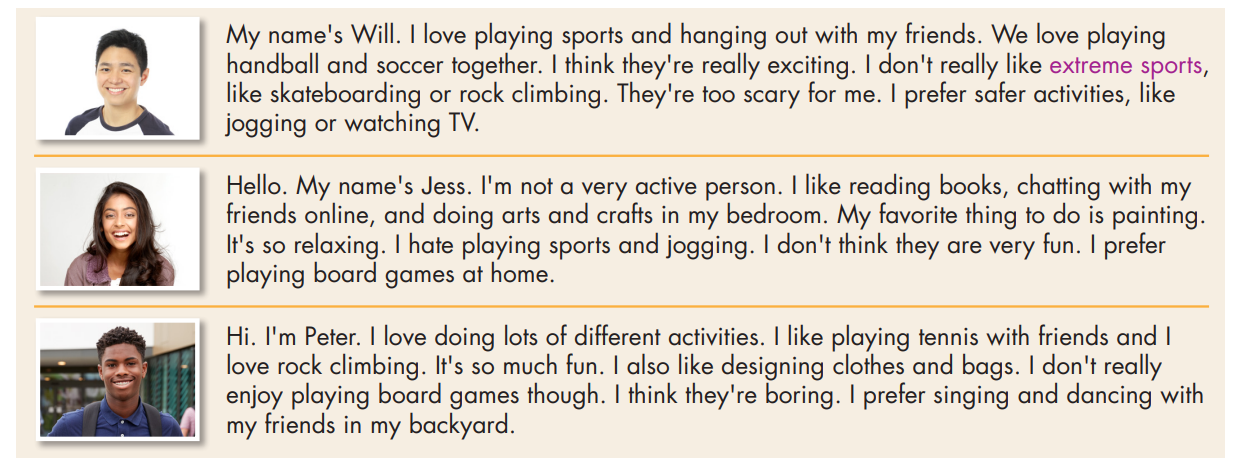 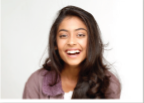 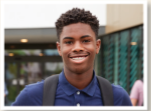 Jess prefers indoors activities.
b. Now, read and draw lines to match the phrases and the person they describe.
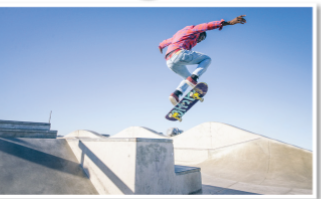 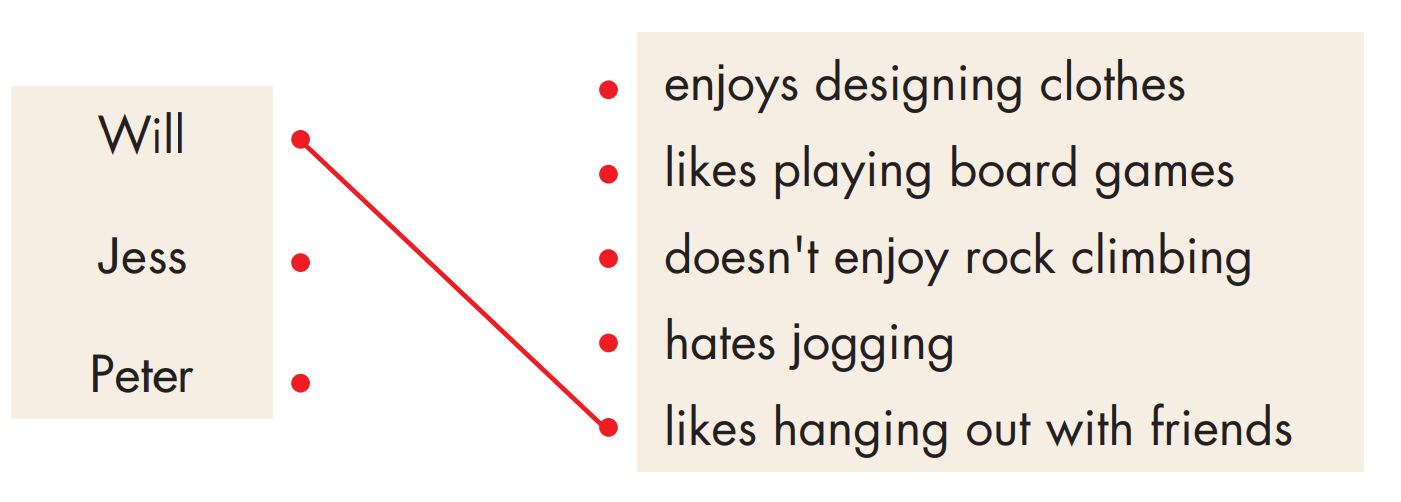 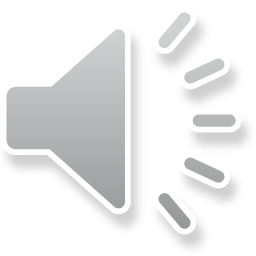 c. Listen and read.
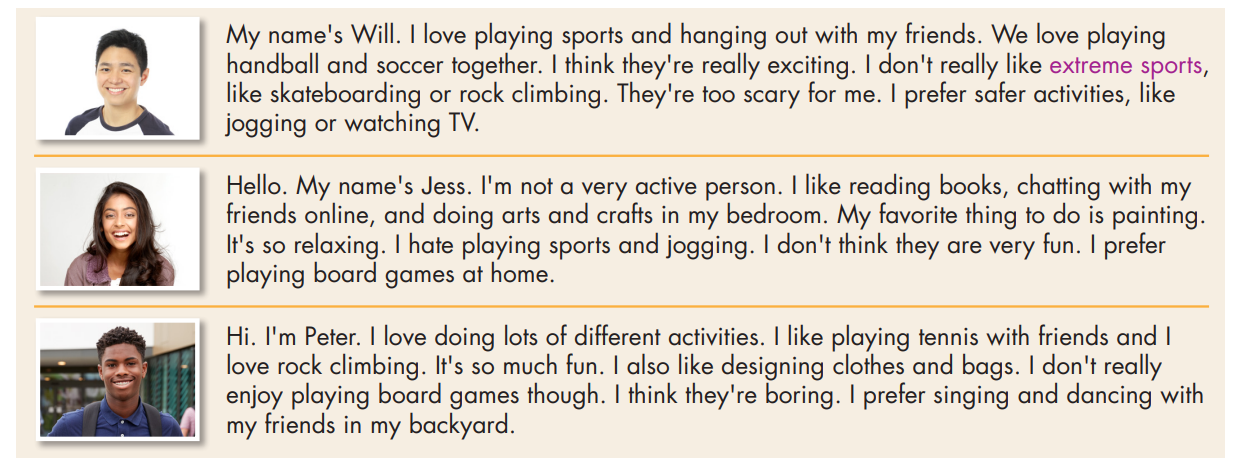 WARP-UP
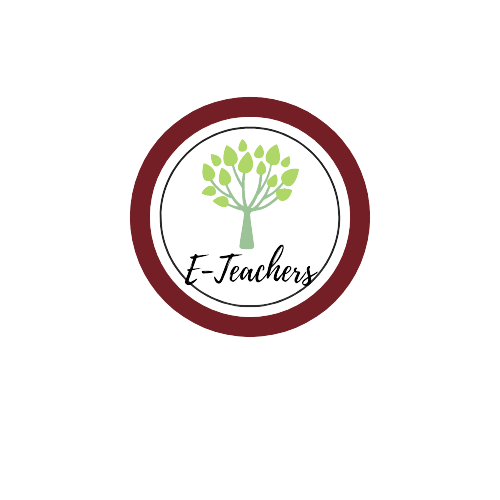 Unit 1
FREE TIME
     Lesson 1: New words & Reading
Ms Phương 
Zalo: 0966765064
Vocabularies
1. chat
2. fishing
3. hang out
4. jogging
5. jewelry
6. handball
7. rock climbing
8. board games
Reading 
-    Understanding instructions
Scanning for specific information
Speaking:
-    Talking about hobbies
Vocabulary Review
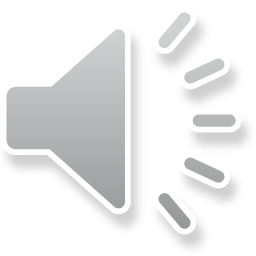 hang out (v)
1
Gặp gỡ bạn bè, đi chơi cùng bạn bè
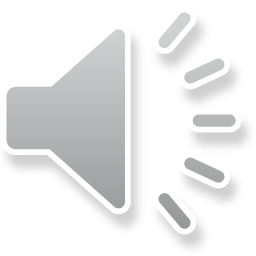 2
chat (v)
Nói chuyện
3
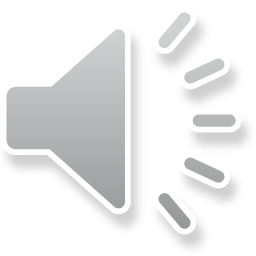 fishing (n)
Câu cá
4
Chạy bộ
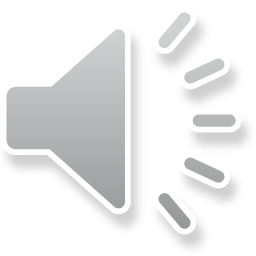 jogging (n)
5
Leo núi đá
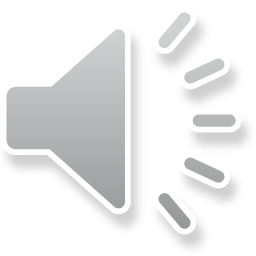 rock climbing (n)
6
Trò chơi có bàn cờ
board game (n)
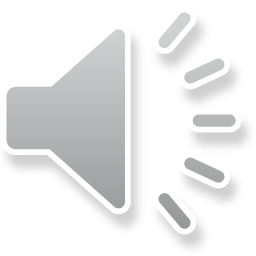 7
Bóng cầm tay
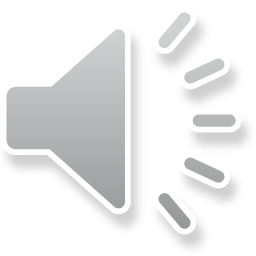 handball (n)
8
jewelry (n)
Trang sức
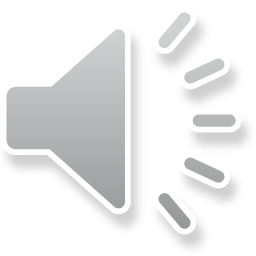 Click the circle and guess the words.
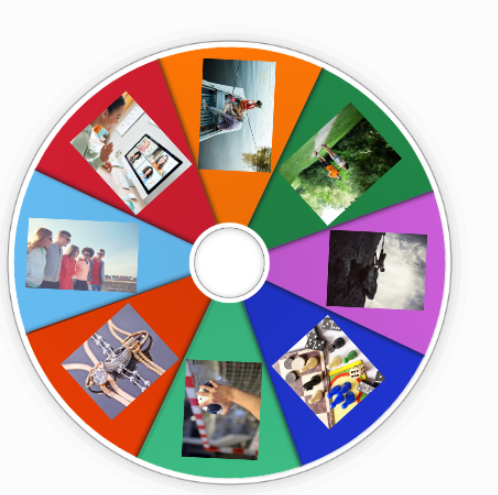 ONLINE GAME
HOMEWORK
1. Learn by hearts vocab. and make sentences using them. 
2. Do the vocab. and reading exercises on pages 2 & 3 WB.
3. Do the exercises in Tiếng Anh 8 i-Learn Smart World Notebook on pages 4 & 5.
4. Prepare the next lesson (pages 5 & 6 SB).